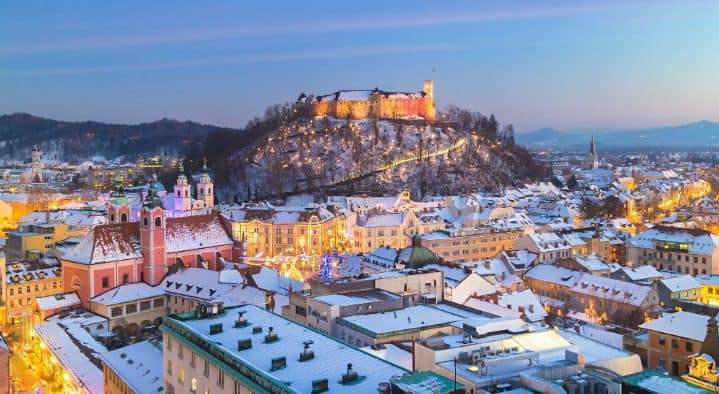 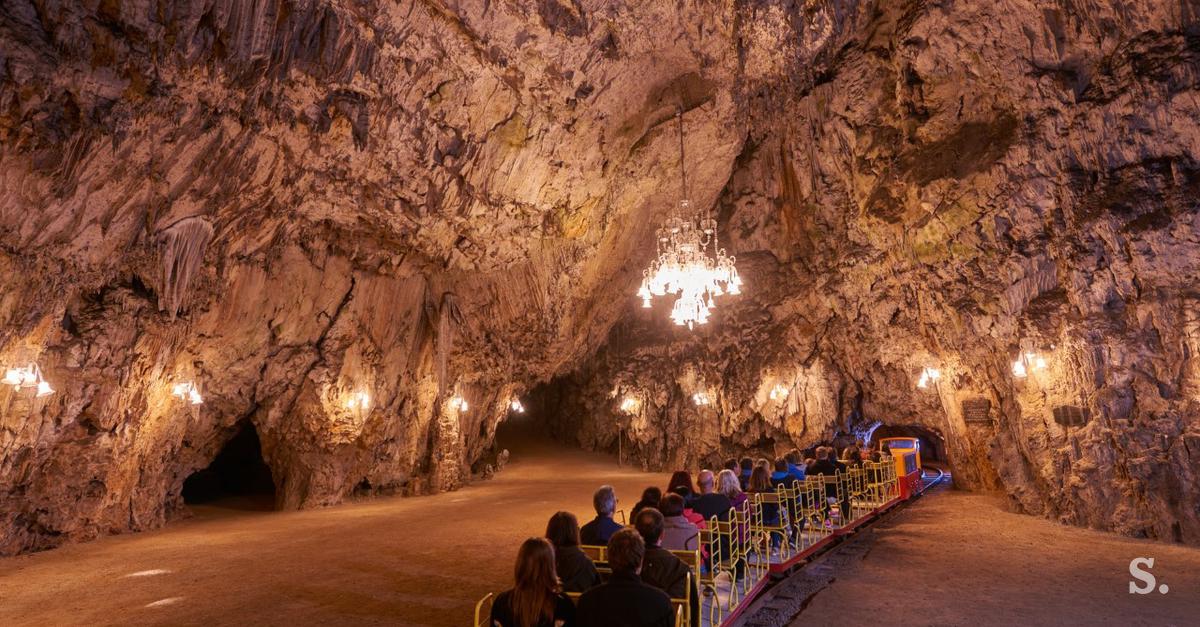 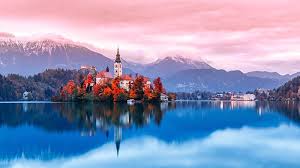 The Cultural Heritage of Slovenia
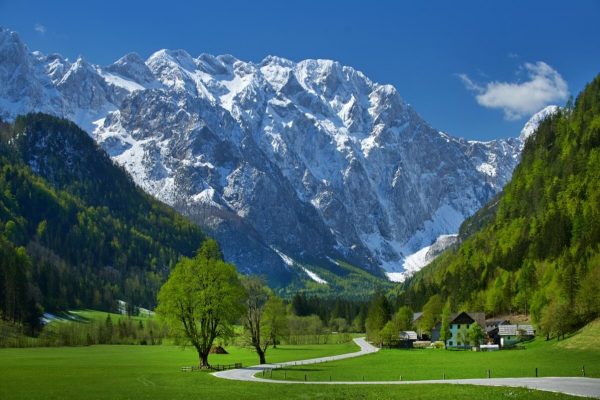 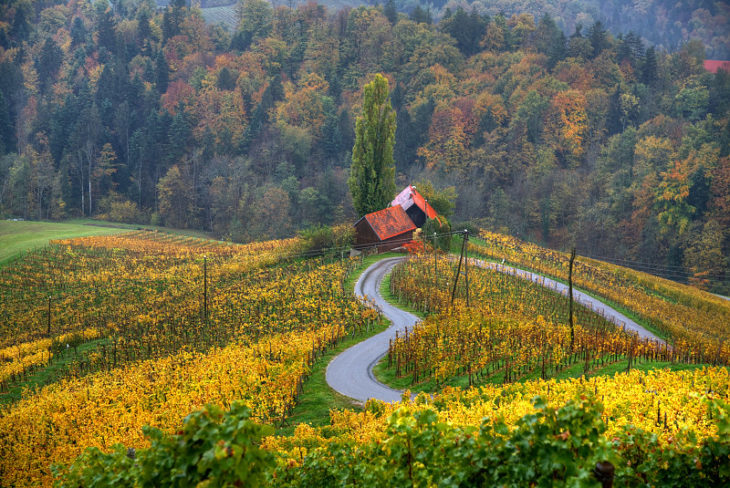 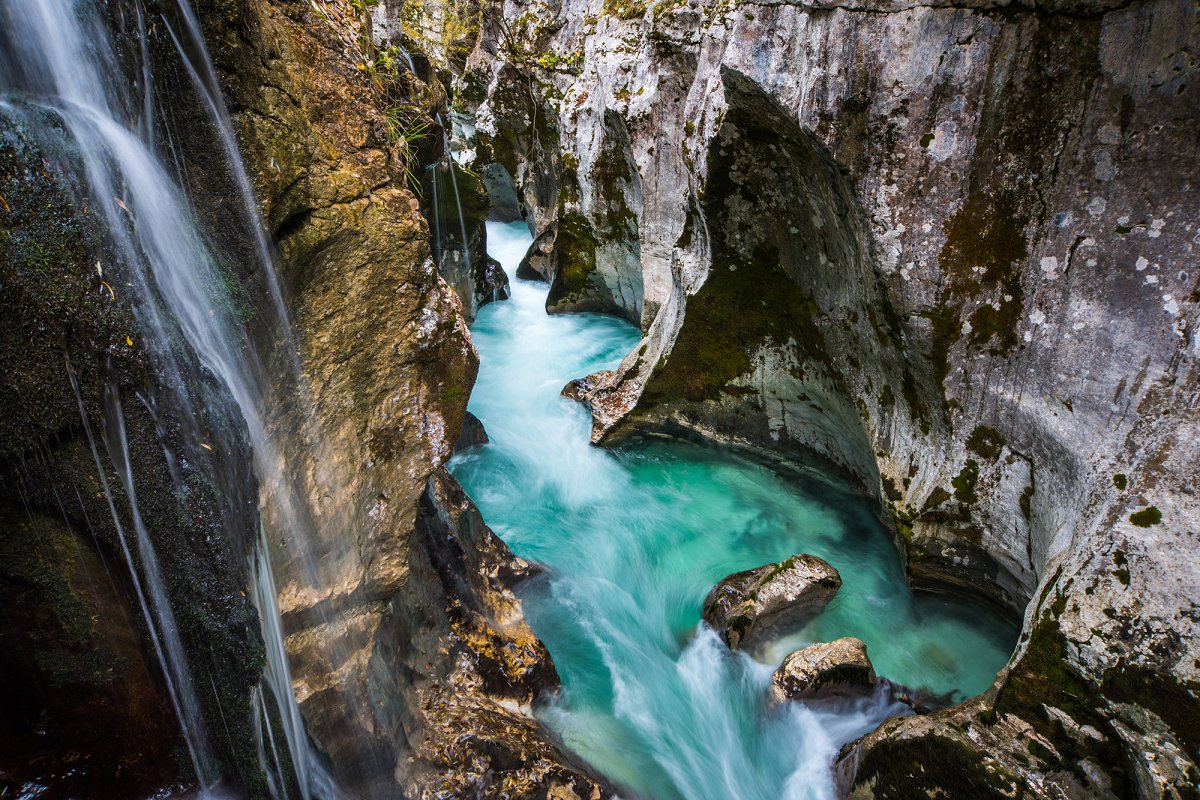 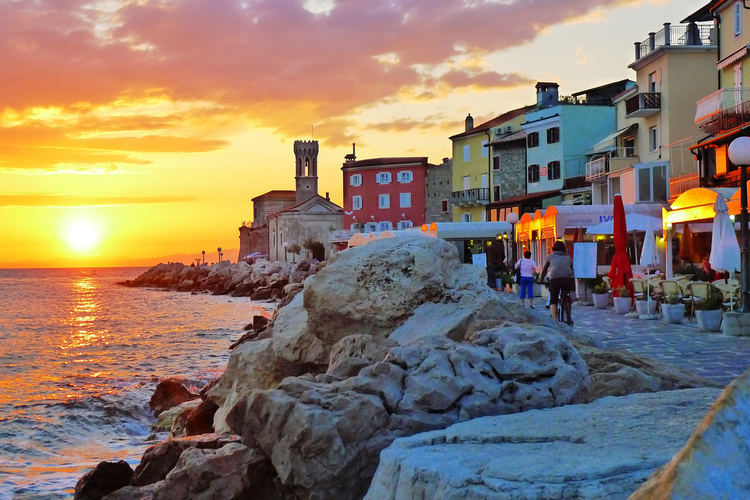 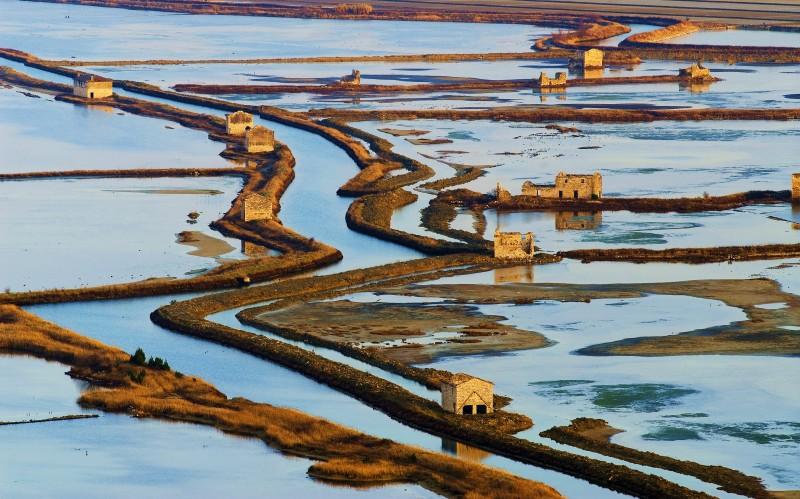 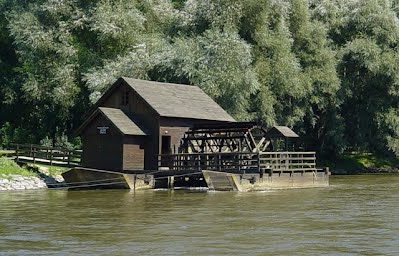 Salt pans - the Sečovlje salt pans
Hayracks
Water mills - the Mura mill
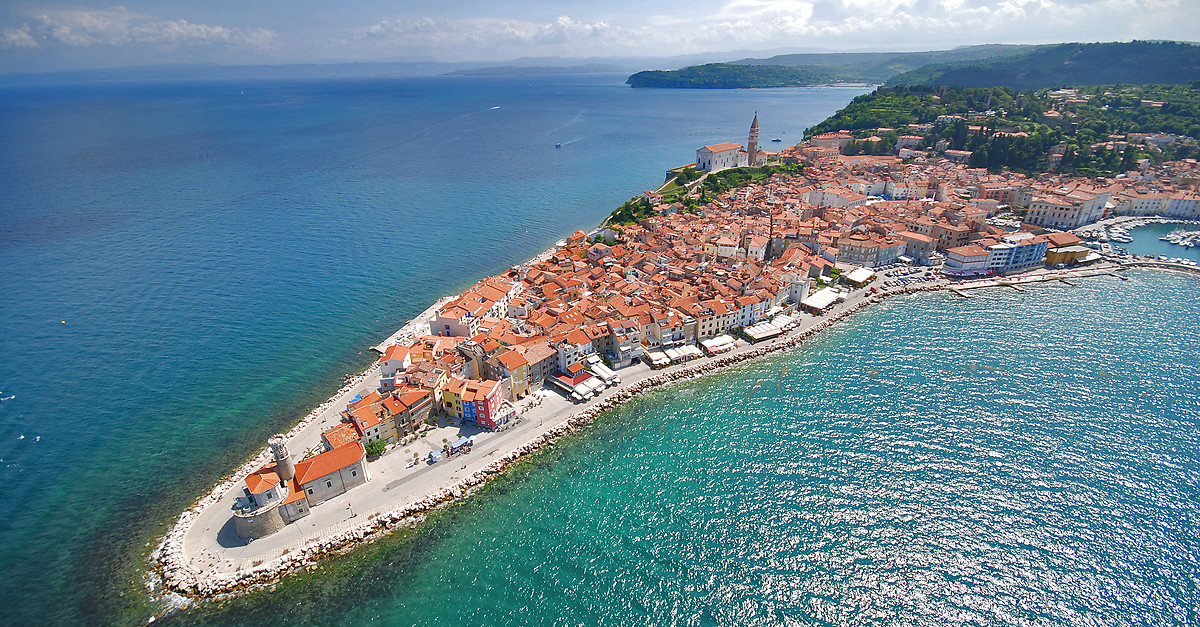 Piran
Ptuj
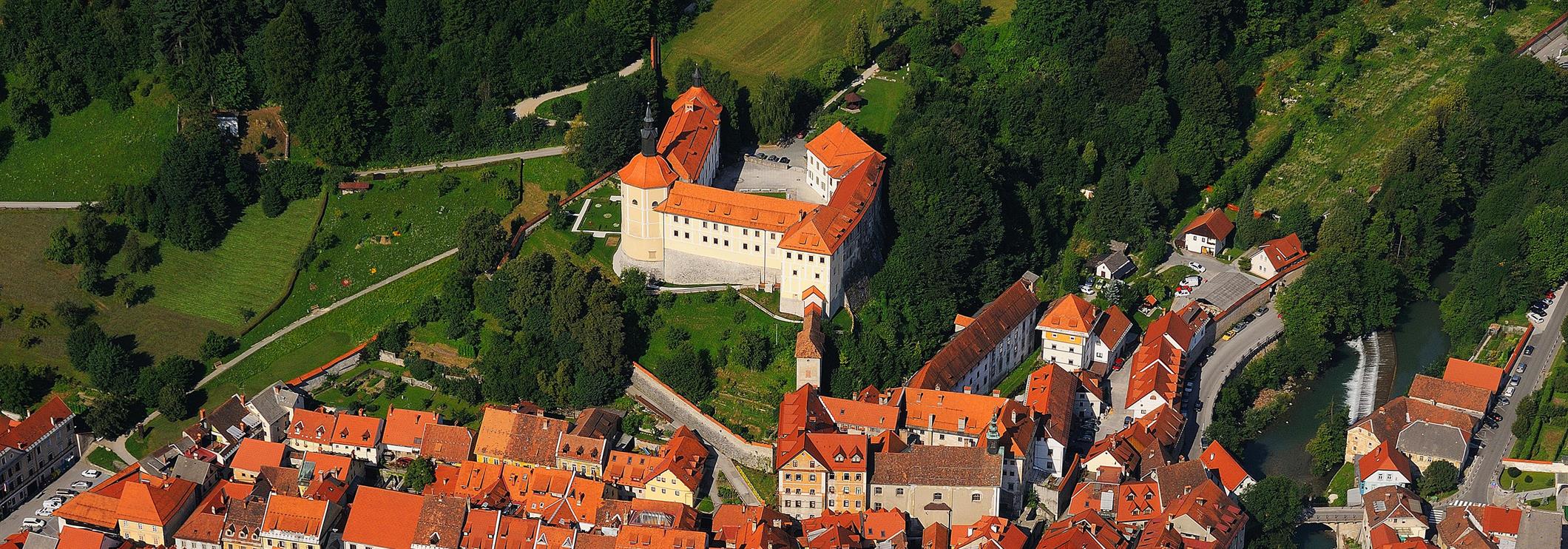 Škofja Loka
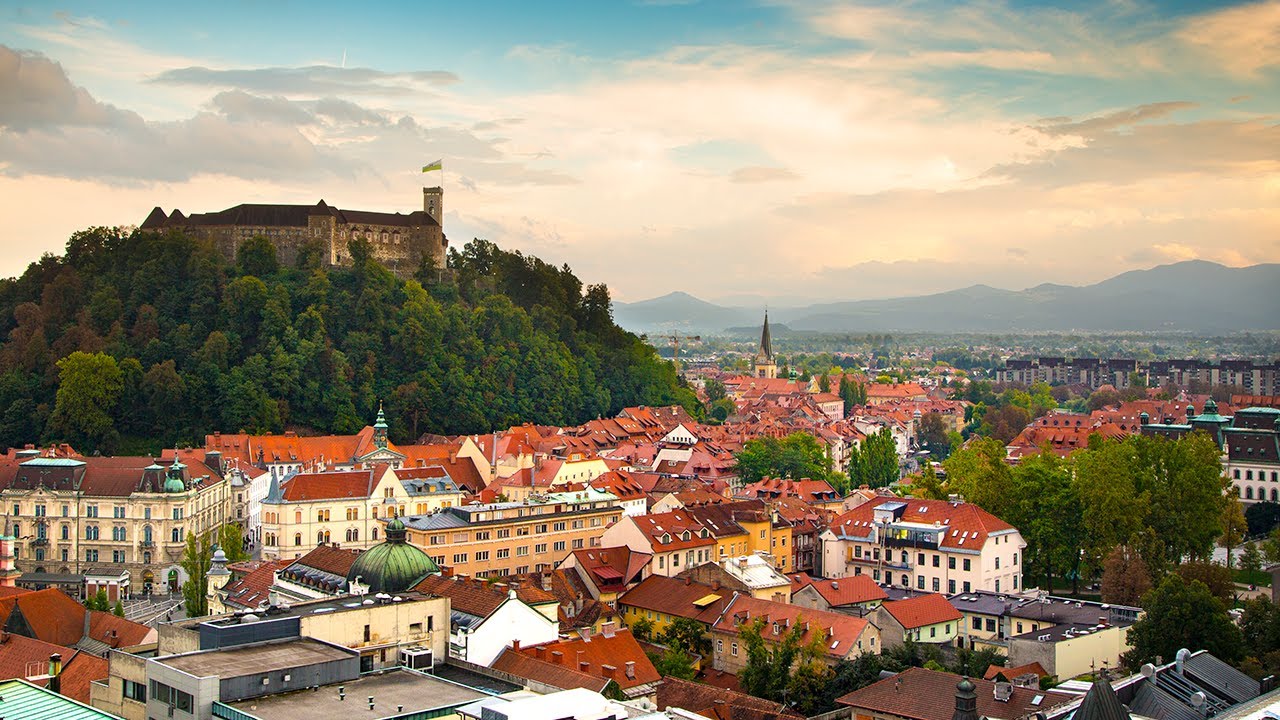 Kranj
Ljubljana
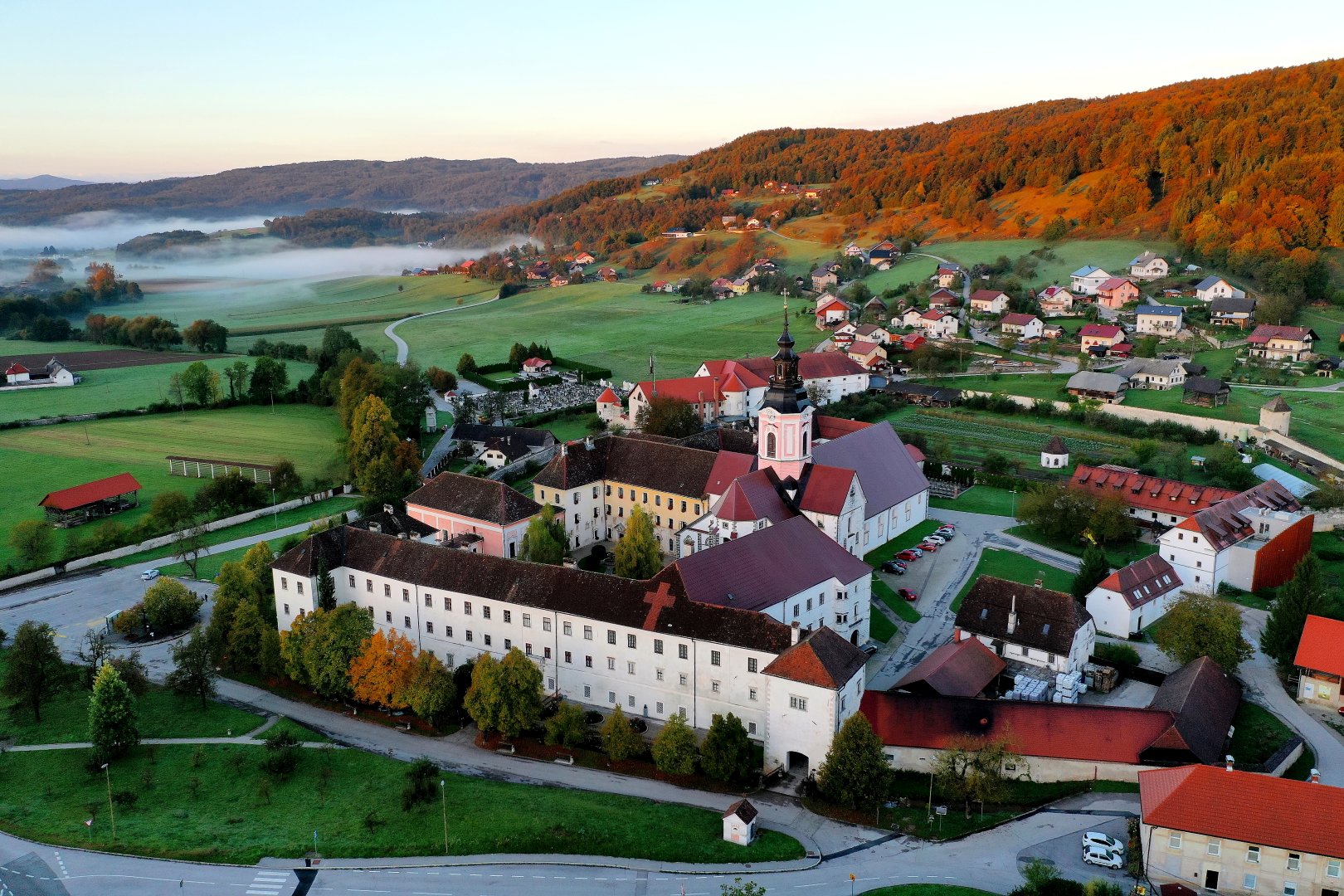 Church at Sveta gora near Ptuj
The Stična
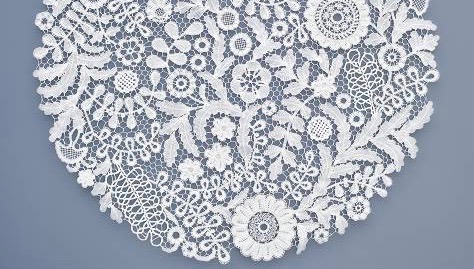 Idrija
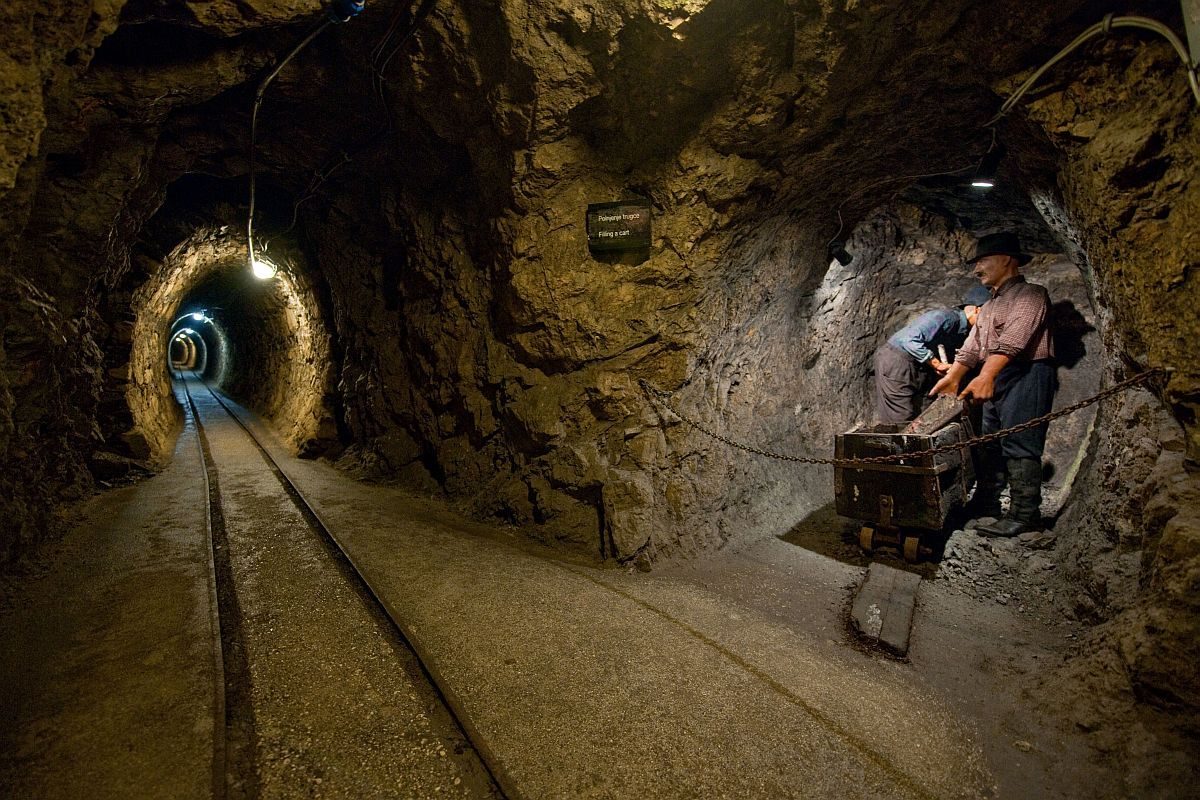 Idrija lace
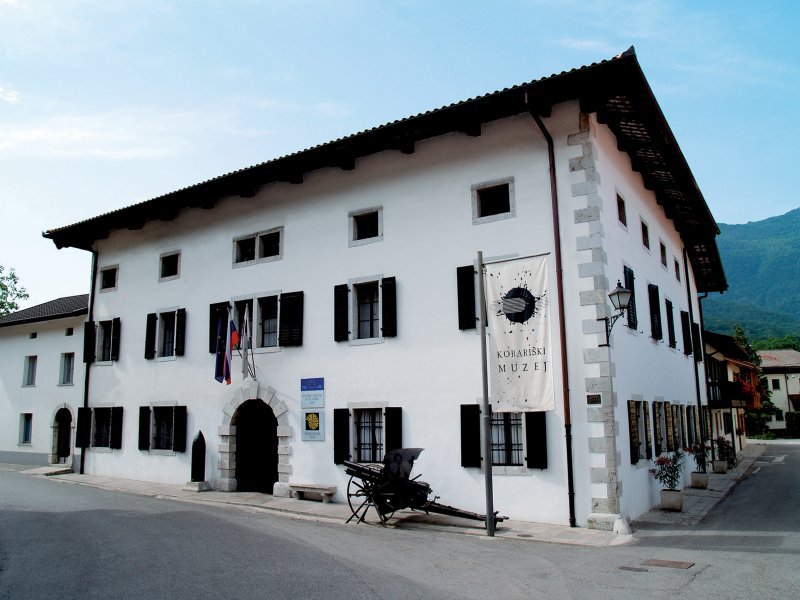 The national general museums in Ljubljana
Kobarid museum
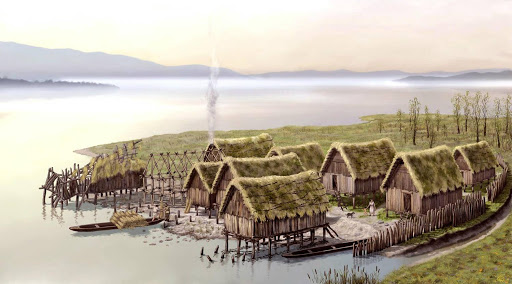 The oldest wheel with an axle in the world
Pile-dwelling villages
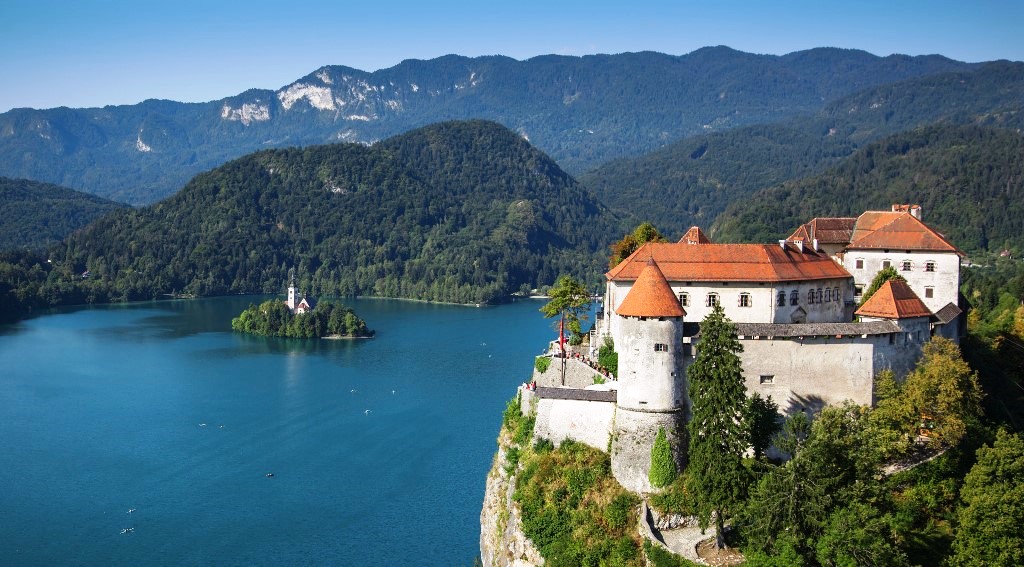 Bled castle
Ljubljana castle
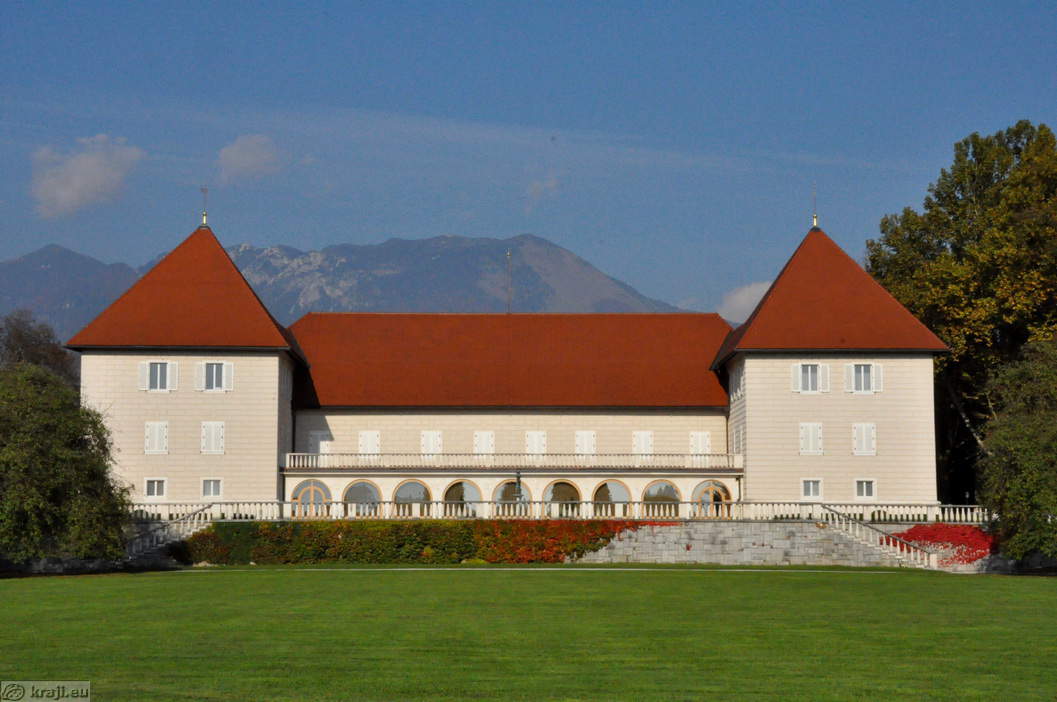 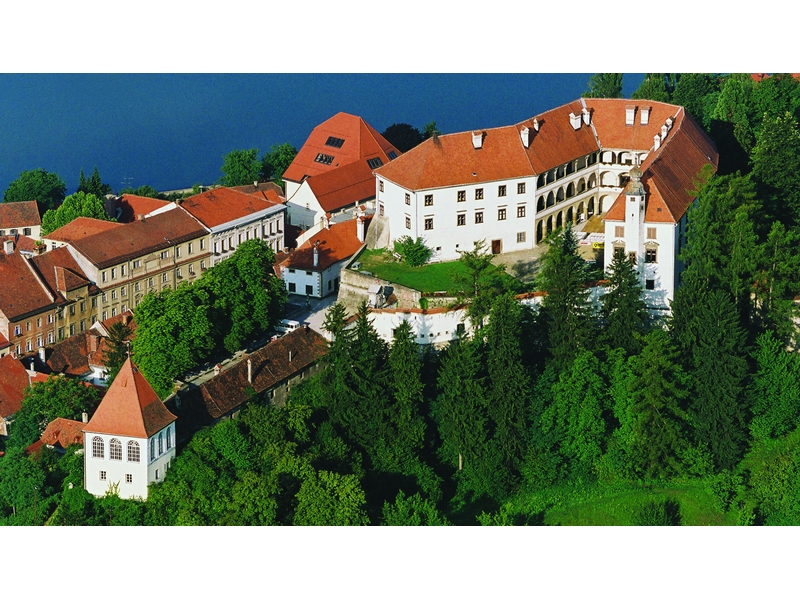 Brdo castle
Ptuj castle
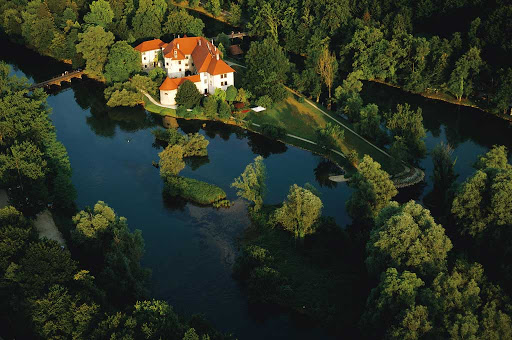 Predjama castle
Otočec castle
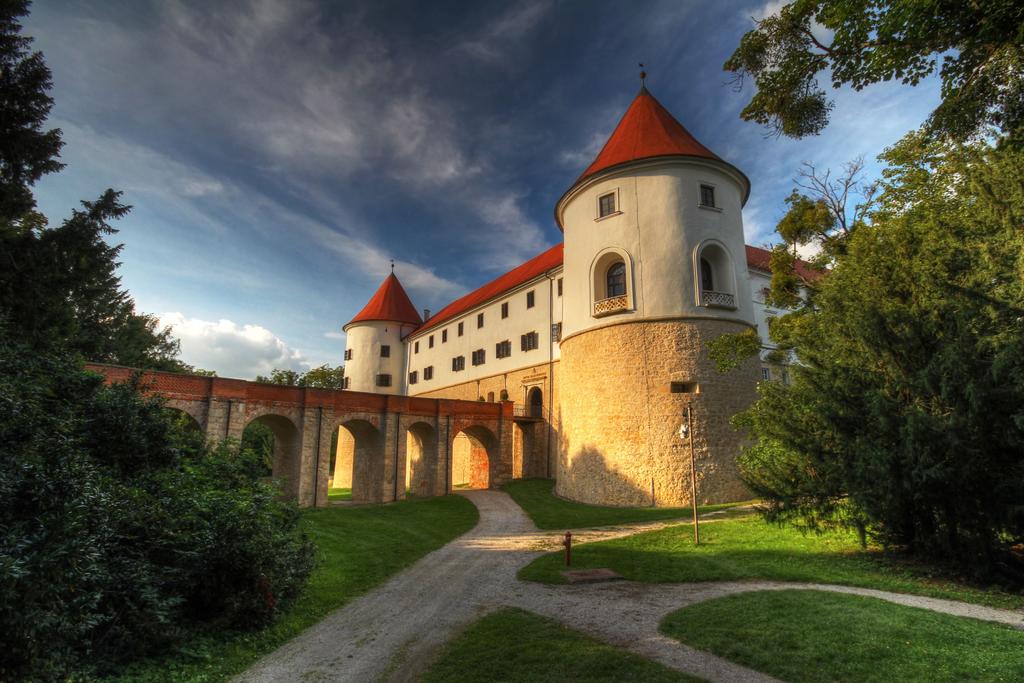 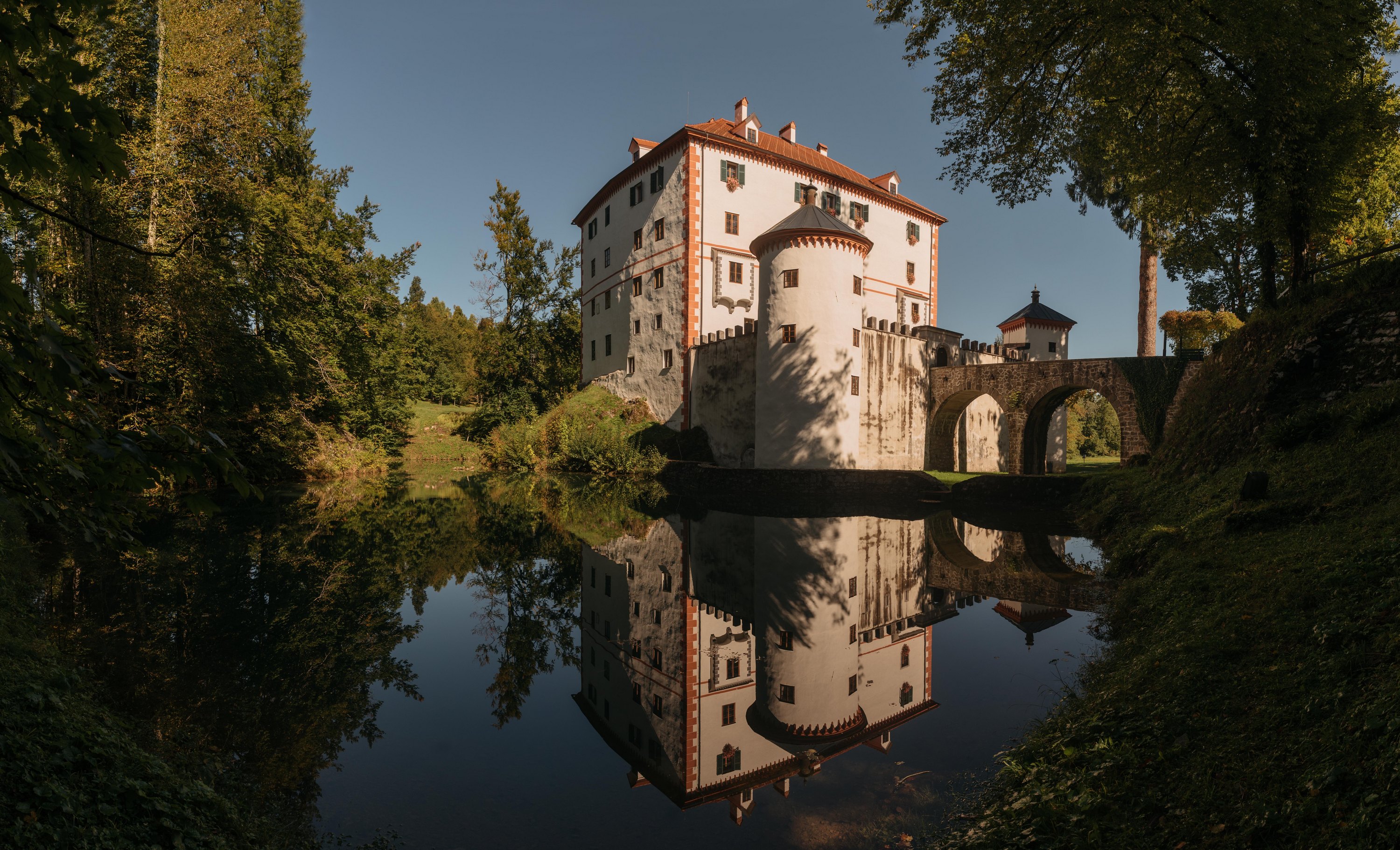 Mokrice castle
Snežnik castle
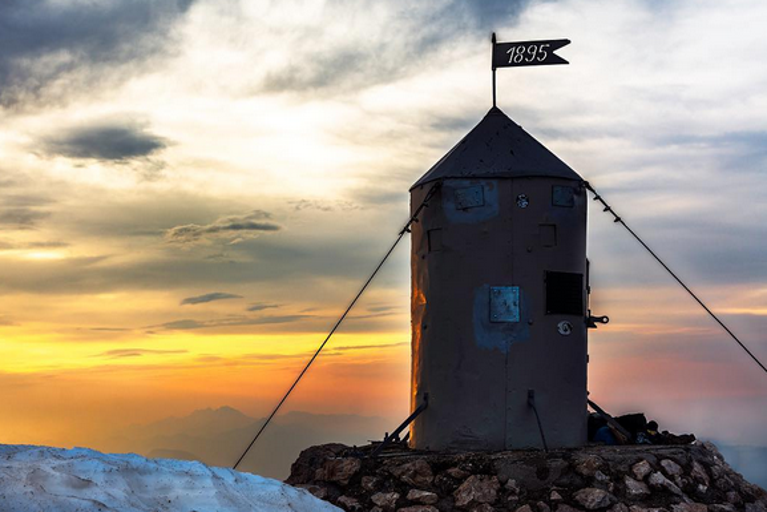 Triglav National Park
Aljaž tower
Velika planina
National costume
Sources
https://www.skcberlin.si/evropsko-leto-kulturne-dediscine/2018101516442871/evropsko-leto-kulturne-dediscine:-kozolec
https://kultnatura.eu/proizvodi/mlin-na-muri-karmen-babic-s-p/
https://www.portoroz-airport.si/si/destinacija/turisticne-znamenitosti/kraji/tartinijev-trg
https://www.orangesmile.com/travelguide/ptuj/photo-gallery.htm
https://www.bergfex.si/sommer/piran/
https://www.skofjaloka.si/
https://www.slovenia.info/sl/destinacije/regije/alpska-slovenija/kranj
https://eu.eventscloud.com/ehome/200180839/infoljubljana/
https://www.slovenskenovice.si/novice/slovenija/sveti-gori-pravijo-knapovska-pljuca/
https://prijetnodomace.si/top-dozivetja/cistercijanski-samostan-sticna/
https://www.visit-idrija.si/
https://www.kendov-dvorec.com/dozivetja/idrijske-cipke/
https://odpiralnicasi.com/spots/narodni-muzej-slovenije-ljubljana-presernova-cesta-a774d825a4
https://www.soca-valley.com/sl/znamenitosti/prva-svetovna-vojna/kobariski-muzej/
https://www.visitvrhnika.si/si/o-vrhniki/zanimivosti-vseh-vrst/najstarejse-kolo-na-svetu
http://www.crnavas.si/o-crni-vasi-in-ljubljanskem-barju/unesco-na-ljubljanskem-barju
https://mynight.si/venue/ljubljanski-grad/ 
https://turisticni-novinarji.si/2020/05/13/blejci-povezano-v-resevanje-turisticne-krize/
https://kraji.eu/slovenija/grad_brdo/slo 
https://mojsvet.info/predjamski-grad-orlovsko-gnezdo-viteza-erazma/
http://www.otocec.si/turizem/znamenitosti/grad_otocec.php
https://www.booking.com/hotel/si/golf-grad-mokrice.sl.html
https://www.nms.si/si/nacrtujte-obisk/kje-smo/grad-sneznik
https://www.bohinj.si/atrakcije/triglavski-narodni-park/
https://siol.net/sportal/naj-planinska-koca/prvic-v-zgodovini-aljazev-stolp-bo-jutri-zapustil-vrh-triglava-477032
https://val202.rtvslo.si/2018/03/nedeljski-izlet-59/
https://www.nadlani.si/potovanja/velika-planina/